Illinois Pension Crisis
By: Kaitlyn O’Shea, Connor Francesca, Nealkanth Patel, Darshan Kamdar
Our Focus
SURS- State Universities Retirement System of Illinois

51,631 SURS currently in retirement

Average Salary of $50,103

2014 unfunded liability of $20,038,650,000
What were the problems?
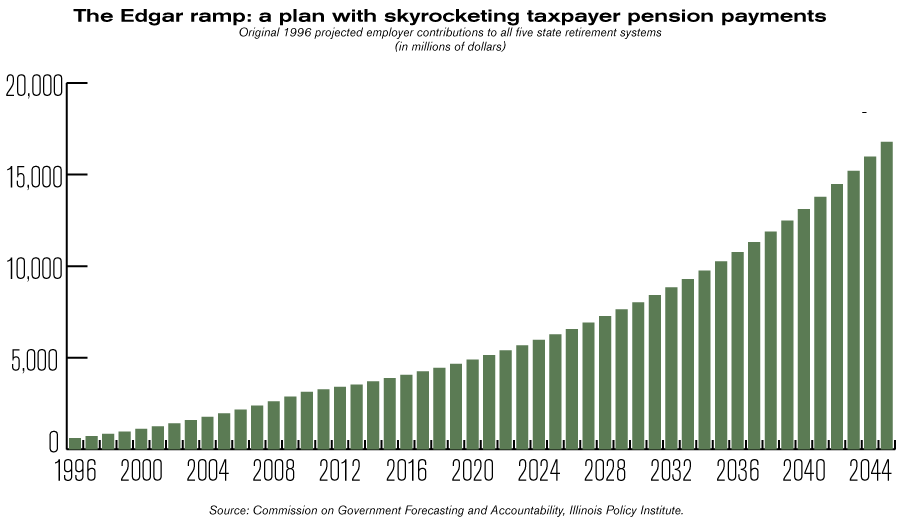 3% COLA

Manipulating the last 4 years of salary

Kick it down the road
1994 “Reform” Plan: Edgar Ramp
Missed Payments: 2 years by Governor Bladgojevich
Defined Benefit Plan
Nationwide State Pensions: 2.5 trillion in debt

Political cycle: 2 year cycles
Get re-elected!
Help the people
Who will make the decisions down the road?
What about the 7.25% rate of return?
SURS = 8.2% over 20 years

Diversify the risk

We don’t think it’s a problem
Possible Solutions?
Lower the benefits
Reduce the 3% COLA
The annuity amount given to each employee (80%)

Problem: Court cases  unconstitutional
Putting the solution into perspective
The problem lies within multiple fields:
Politics, Legal, Accounting & Finance, and Actuarial Assumptions

Politics: Democrats and republicans have differing views
Legal: The courts disallow changes in benefits and certain actions
Accounting and finance: Investing and Unfunded ratio
Actuarial assumptions: Life expectancy, rate of returns
Retirement Tax
Lump Sum Payment
Defined Contribution Plan (401 k)
Service Tax
New Hires
Current Employees
Retired Employees
$
Our Solution
New Hires
Proposed 401k System
All new employees will be placed into defined contribution plans

Retirement funds will depend on portfolio performance 

No benefits will be promised
Proposed 401k System
Financial Advisor Program
Hire advisors to monitor 401k portfolios

SURS meet initially with advisor

Yearly follow up to review goals
Proposed 401k System
Financial Advisor Program
390 SURS added monthly

13 financial advisors needed

Suggested 8% salary contribution per year, (7.6% State Match)
Why Switch to a 401k?
Illinois’ Perspective
Stops the “bleeding”

Unfunded liability stops growing
Why Switch to a 401k?
Illinois’ Perspective
No guaranteed benefits

Burden does not fall onto taxpayers
Why Switch to a 401k?
Retiree’s Perspective
Funds will be sufficient for retirement

Employees have a say in their investments

Yearly contribution will be equal to current pension obligation

Will receive “free” money through state matching
Current Employees
Service Tax
Based on Sales Tax Revenue of about $10.9 billion 
Divided Sales Tax Revenue by Sales Tax % of 6.25%
Total Sales were about $174.5 billion 

$174.5 billion X 0.50% (Service Tax) to gain a revenue of $872.8 billion
Retired Employees
Lump Sum
Average life expectancy= 85.45
Average annuity this year is $38,064 
Based on age and how much annuity a person receives each year determines their present value lump sum to offer
7.25% is the assumed interest rate
Likelihood someone will take offer
75% payout to individuals
Total Lump Sum
Total Lump Sum: $2,585,096,562.83

Liability Reduction: $3,231,370,703.54

Amount Saved: 646,274,140.70
Retirement Income Tax
Illinois only 1 of 3 states not currently taxing retirement income
2015 retirement income valued at $48.2 billion
Foreseeing retirement income tax as unfavorable amongst retirees
	Assuming 20% of retirement income filers emigrate IL
2% retirement income tax rate
$771.9 million retirement income tax revenue
Financial Summary
Projected Income
Required contribution from current pension employees
Service Tax Revenue
Retirement Tax Revenue
Projected Expenses
Lump sum payments (Year 1)
State 401k matching (every year)
Financial Advisor Salary (every year)
Annuity payouts to current retirees (every year)
Assets
Current Market Assets
Service Tax Revenue
Retirement Tax Revenue
Required Contribution by current pension members
Interest on market investments
Lump Sum Payments
Retiree Annuity Payments
401 k matching
401 k advisors
= Next Year Market Assets
Liabilities
Current Total Liabilities
Accruing benefits for current employees
Lump Sum Payments
Deceased Employees
Annuity Payouts for retired employees
=Next Year Total Liabilities
Yearly Assets/Liabilities Calculation
Our solution: 7 years
Importance of Findings
Our plan solves one component of the crisis

This program can be used as a pilot for other programs

The basic outline can be applied to any state retirement system
Sources
http://www.rebootillinois.com/2015/05/13/editors-picks/kevin-hoffmanrebootillinois-com/out-of-state-illinois-pensions-by-the-numbers/37662/
https://www.ssa.gov/planners/lifeexpectancy.html
http://cgfa.ilga.gov/Upload/FinConditionILStateRetirementSysMar2016.pdf
http://www.bls.gov/news.release/cesan.nr0.htm
http://www.surs.com/pdfs/ann_rep/content/PDFS/COMP-FY2015.pdf
http://www.fool.com/retirement/general/2015/02/22/the-average-american-takes-social-security-at-this.aspx
http://www.chicagobusiness.com/article/20150904/NEWS02/150909878/state-of-illinois-continues-to-hire-despite-lack-of-budget
http://www.nytimes.com/2010/03/28/us/28taxes.html?_r=0
http://www.sale-tax.com/Illinois
http://www.revenue.state.il.us/AboutIdor/TaxStats/
http://www.bls.gov/oes/current/oes132052.htm
http://www.bls.gov/oes/current/oes132052.htm
http://www.illinoistax.org/app/webroot/userfiles/file/2014%20Research%20Reports/2014%2011%20IFPC%20Research%20Report.PDF
http://www.auditor.illinois.gov/Audit-Reports/Performance-Special-Multi/State-Actuary-Reports/2015-State-Actuary-Rpt-Full.pdf
Retirement Tax
Lump Sum Payment
Defined Contribution Plan (401 k)
Service Tax
New Hires
Current Employees
Retired Employees
$
Questions?